InterMat
I dag: 
Lære at approksimere ”indviklede” funktioner med simple polynomier
12/3 2019
TAYLORUDVIKLING
Niels Erik Wegge
Andreas Obel-Jørgensen
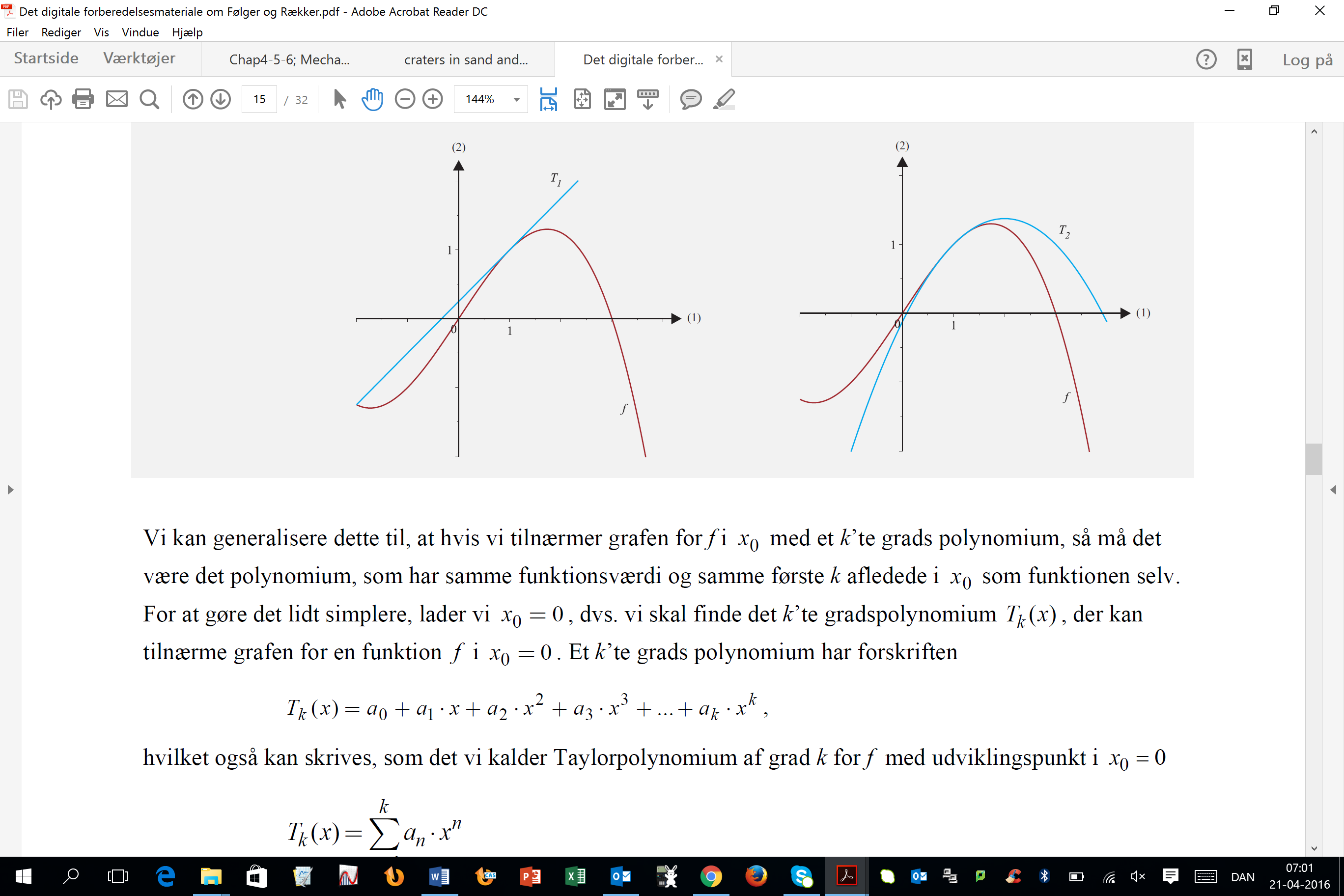 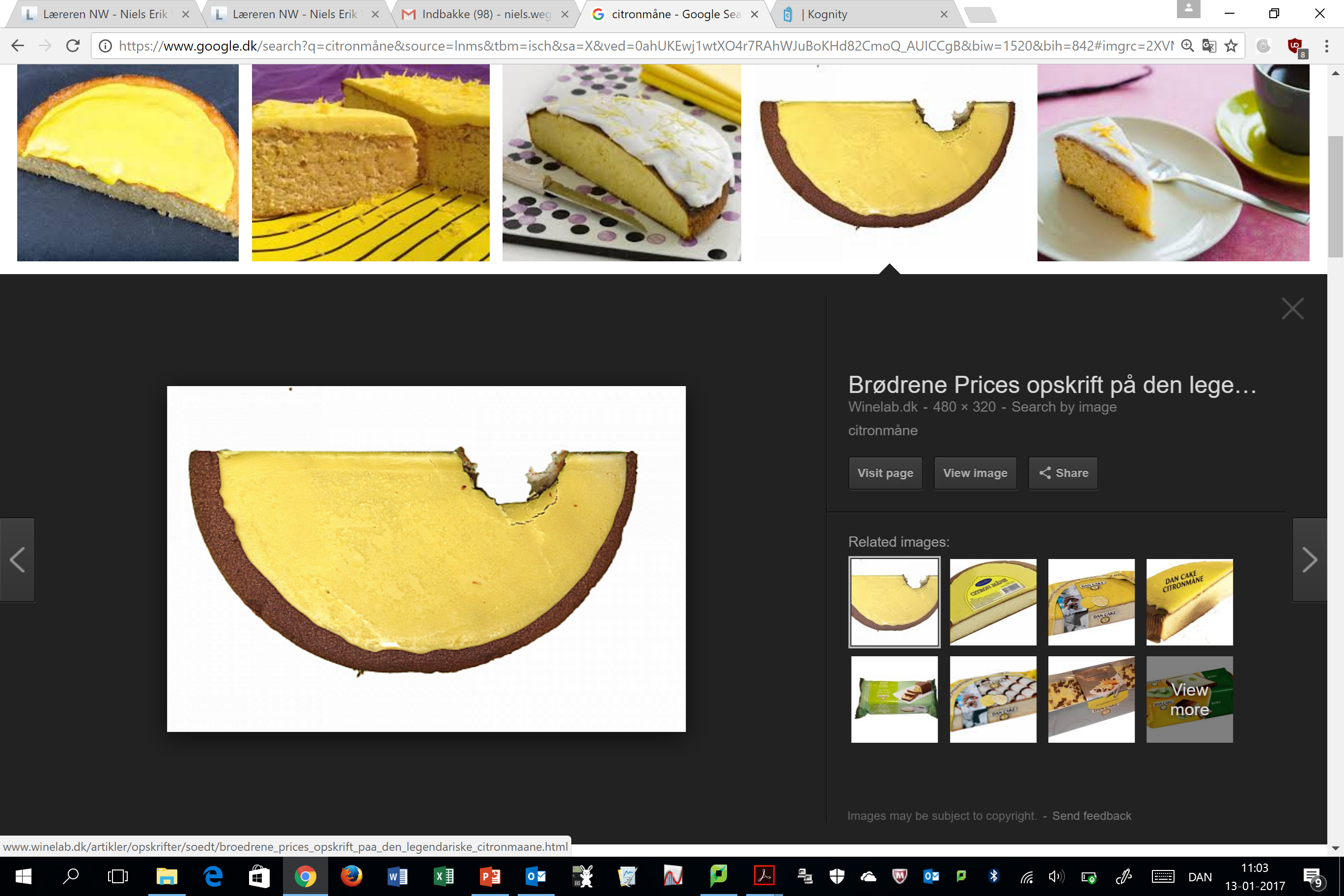 I dag skal vi differentiere en masse!
Katalog over differentialkoefficienter
Gensyn med gamle venner?
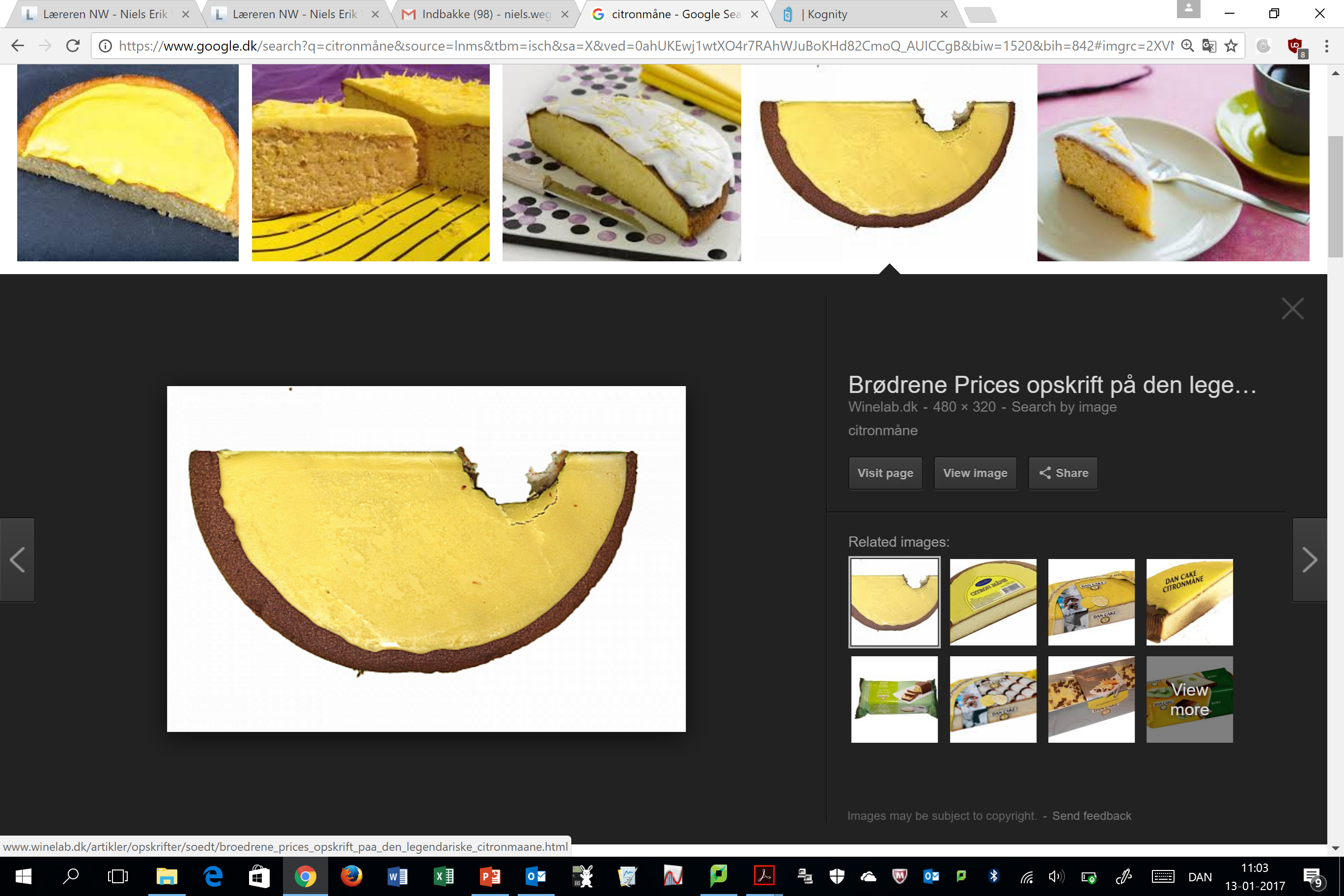 Taylorpolynomier
Når man vil approksimere indviklede funktioner med simple
Tangenten er en god approksimation til grafen. (I hvert fald i nærheden af tangent-punktet)
Funktionsværdien passer
Den første afledede passer
Funktionsværdien passer
Hældningen passer
En bedre approksimation til grafen…
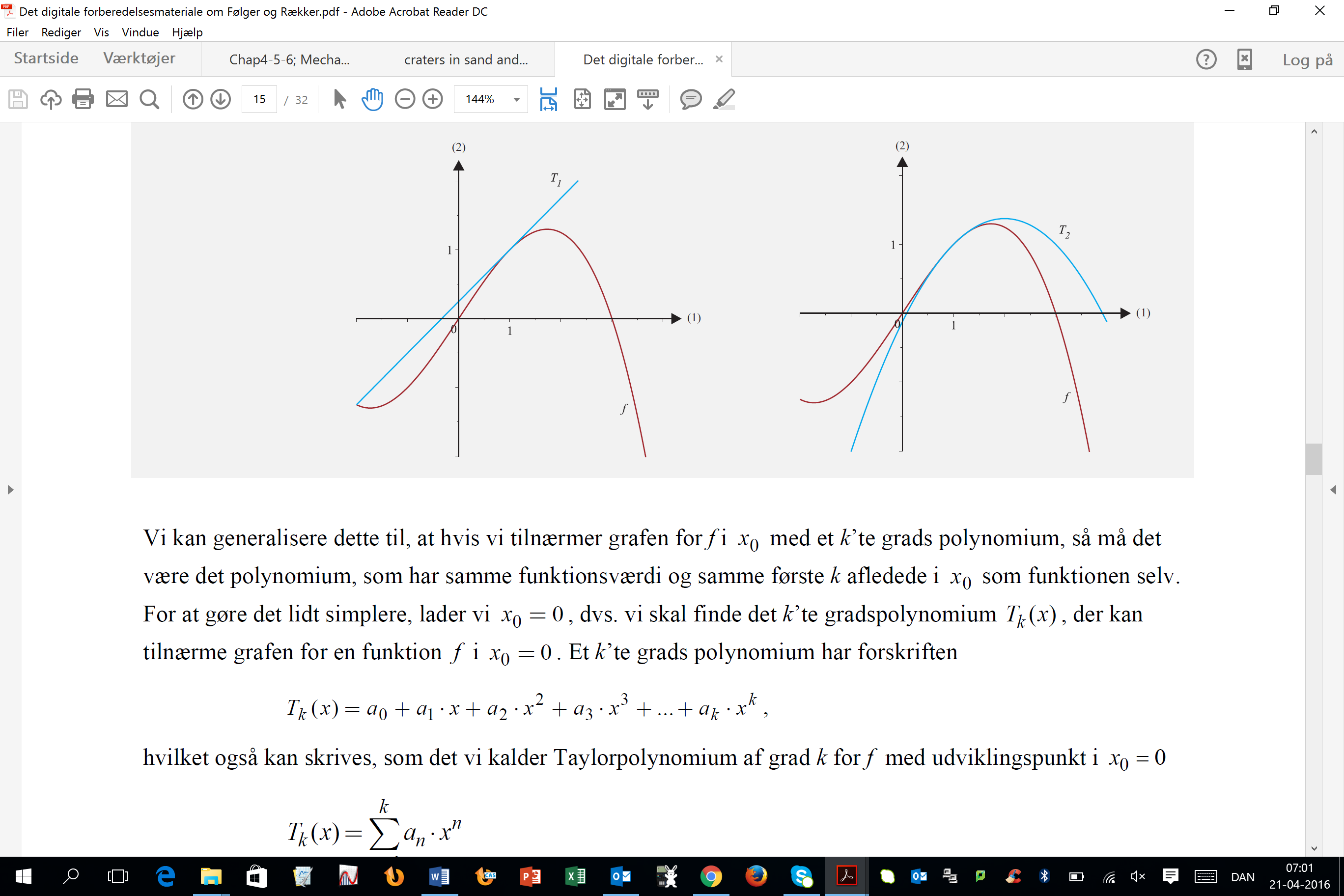 Funktionsværdien passer
Hældningen passer 
Krumningen passer
God approksimation når x er tæt ved 0 
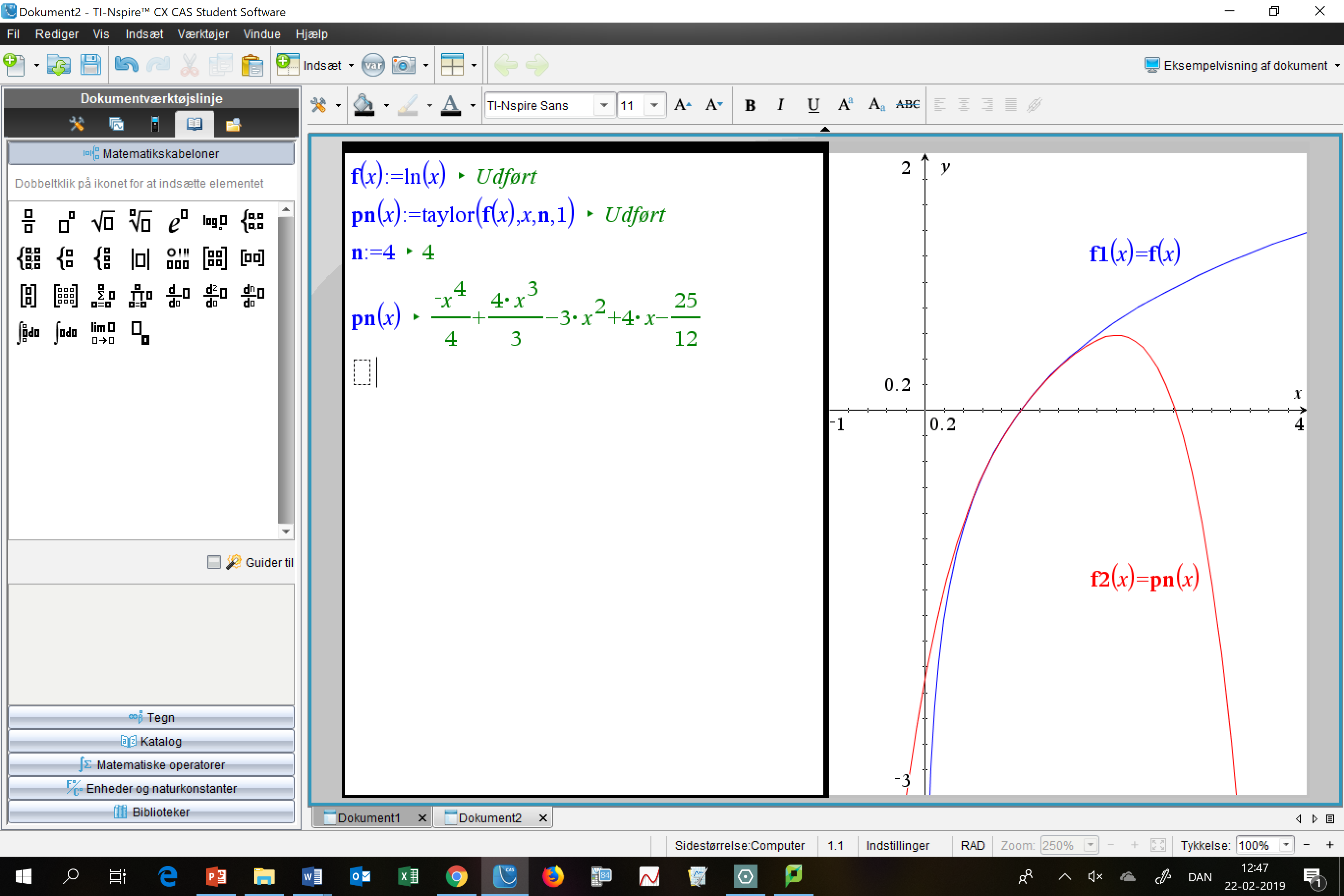 Hvor god er approksimationen?
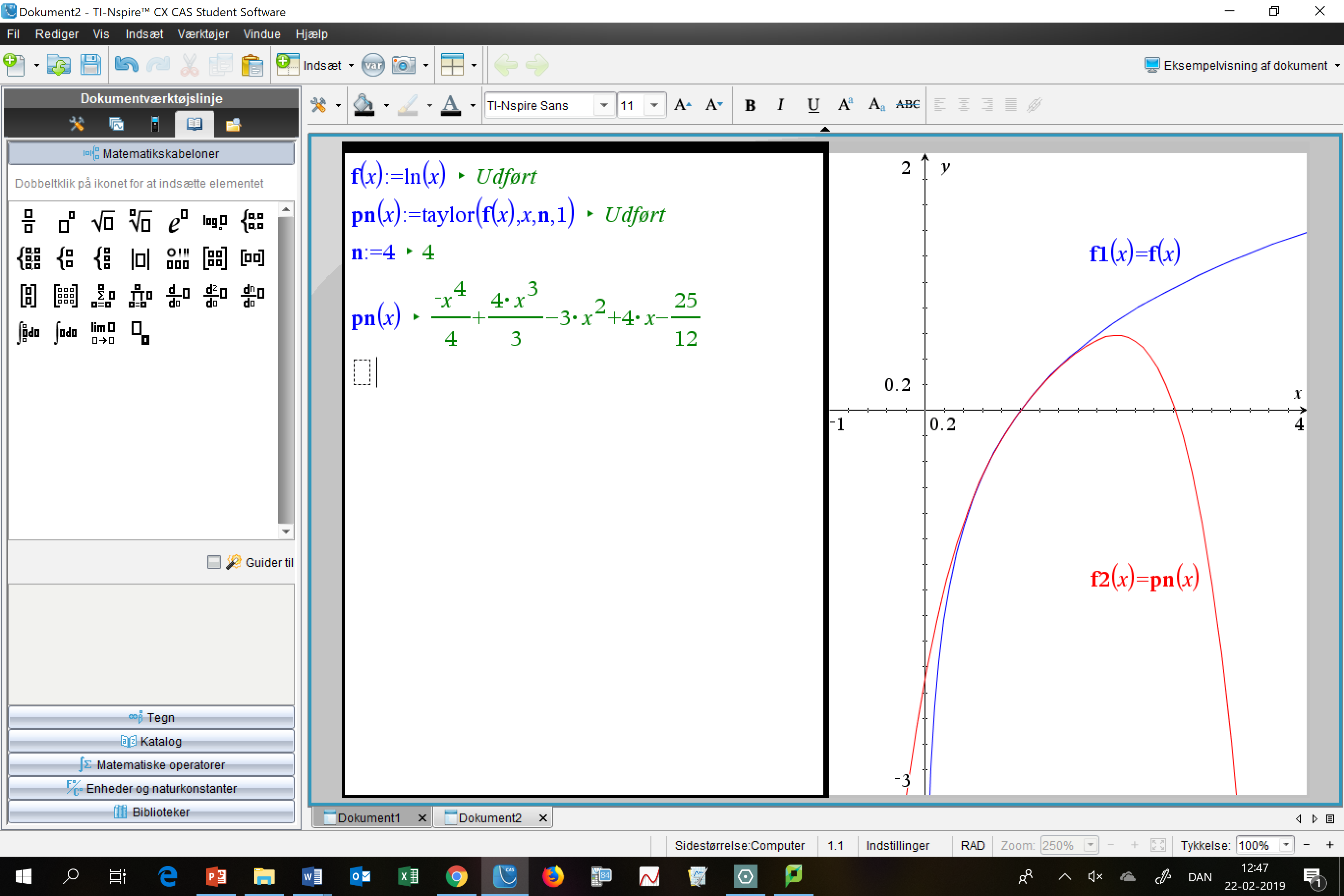 Lagrange’s sætning:
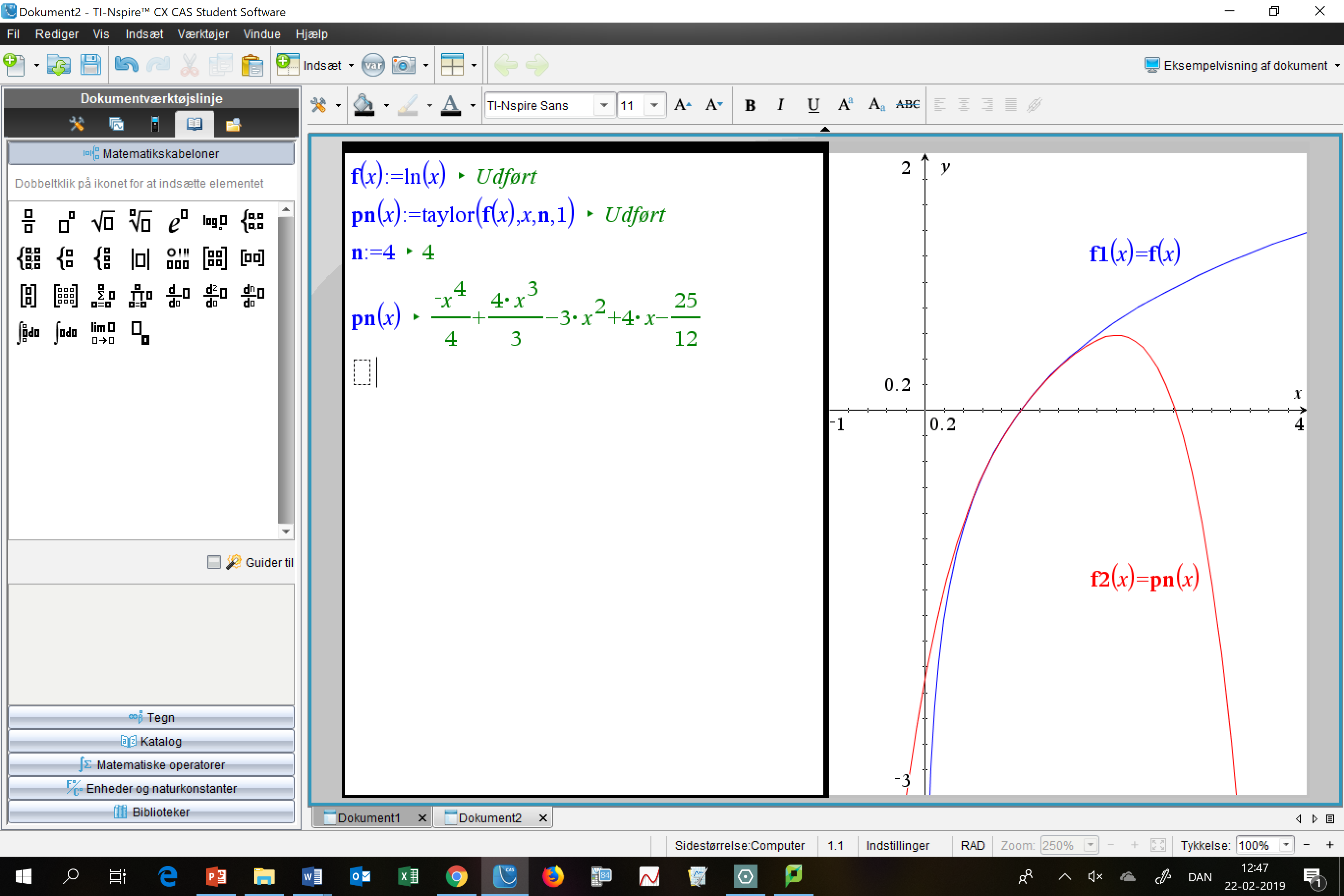 Men nu skal der regnes opgaver!